温哥华慧灯禅修2020班
因果不虚6
慧灯禅修课
1.顶礼上师三宝，及传承上师。

2.今天内容：
1.回顾上师视频：四加行的总结和因果不虚的总结。
2.总结四加行：源于普贤上师言教
慧灯禅修课
1-1.因果不虚6——发心
我们学佛修心动机这一切都是为了什么呢？
为了利益众生，为了利益所有所有的众生。那么这个不是一个口号，这个真的是要发自内心的。就是是诚心实意的想帮助天下所有的众生——这是第一个目标。
然后第二个为了能够做到这件事情就是我们要成佛，因为我们不成佛的话，现在我们发心发得非常好目标很崇高的但是呢实际上没有这样子的能力没有这样子的能力那怎么办首先我们先成佛，让自己成佛然后就真正可以帮助众生，是我们的第二个目标 这两个目标加在一起就叫做菩提心。
慧灯禅修课
2-1.因果不虚6——四加行总结
四加行主要的就是需要质量上的要求。这个标准这是最重要——修了两年实实在在的实修了两年以后，我们在整个学佛的过程当中要问自己三个问题。
第一个问题 我们学佛让我们放下了什么？（放弃与放下的区别。生存的目标和生存的方式。）
第二,我们学佛得到了什么？（是否得到了智慧和慈悲？）
第三， 我们的学佛 改变了什么?（有没有比以前更加关爱其他的生命？）
有没有转变？ 有什么变化没有？是一个非常清楚的，比如：说就像我们吃饭立即就知道 填饱肚子以后 就不饿了， 然后口渴的时候喝水立即就解决这渴的问题 同样的我们学佛就学了两年 也是很实在的 看得见摸得着 这样子有没有这样子的变化 有 那么我们的两年的修行是成功了 如果没有变化那这是失败。但是，我想不可能没有任何的改变一定会改变这方向的程度 层次可能每个人都不一定是一样 但是 应该是反视 认真的去每天一个小时的功课 思考打坐去做了的师兄我觉得每个人都有 有一定的变化这个叫做学佛的成就。
慧灯禅修课
2-2.因果不虚6——四加行总结
我们修了一遍外前行， 600个小时差不多这样子的时间实修，出离心，但不一定修得很好 结果不一定 每一个人都是很理想 不太理想的话要重新修 重新修很重要非常重要 基础一定要扎实才能够往上走才能够修下一步。
每一个外加行有他自己的目标（如:人生难得的成果是深深体会到人生来之不易，无常的成果让我感受到人生随时都会发生巨大的变化要有强烈的感觉，轮回痛苦想从里面摆脱，因果不虚感受到了宇宙和个人都跟因果有密切的关系，现在快乐痛苦跟因果和客观条件有关系懂得更加的谨慎）是继续修4加行还是修5加行自己决定。
根基成熟了才能传后面高的法。（从内心里面理解了有了感觉而不是字面上，所以要实修）公案：一位禅师实修的故事，烧书，扔瓦片的故事。（证悟需要基础，修行的次第很重要）
很多不如法的灌顶，灌完顶戒律都不太清楚，是很危险的。我们修行一定要按照次第来否则最后也没有收获，我们自己一定要去反思自己修的如何？然后决定是否往下走。
以上是这两年四加行的一个小总结。
慧灯禅修课
3-1.因果不虚6——总结因果不虚
因果不虚的标准结论就是深信不疑的相信因果：因果不虚六十个思维方式，一个一个的思考，有4个标准问问自己是否达到了，如果达到了就可以往下修了。如果每一个修法简单模糊到最后也不会有什么结果。
对因果的理解：我们做了善恶业虽然当时看不到，但有一天条件成熟了会发现的，（如；一万米的飞机，在地面上看不到影子但降低后就看到影子。鸟也是如此。我们的感官没有发现到就否定这是非常幼稚的想法，我们看不到听不到的东西实在太多了）我们要问自己是否真的相信因果是否存在？如果不相信，不相信的理由？再看看这个理由是不是真实的理由，进一步追问找到根源。）如果发自内心的相信因果以后，那我们的这个生活方式一定会有变化，会自然而然的落实到生活中。因果要影响到我们的生活，如果没有影响到就是还没有深信（所以要反复思维）深信以后因果取舍会很谨慎。
蝴蝶效应，不应忽略很小的善恶业。（很小的善业只要有机会就去做，“妙法莲华经”里面讲供佛一朵花，最终一定会让我们解脱涅槃，跟佛结缘的善跟其他的善是不一样的。功德就是这么大！善恶的因和果差距是很大的）
慧灯禅修课
3-2.因果不虚6——总结因果不虚
1.早上：佛经要求我们不要熬夜，也不要睡懒觉，每天早上起床留一点时间静坐一会儿思考：昨晚的梦/是好是坏？如果是杀盗淫妄，即便是假的但是这个给我的透露了我们不太好的信息，我们内心的坏习气太重了，所以要忏悔！更重要的是，今天的开头很重要，要好好的发心“今天这一天当中，我一定要尽力的尽量的去行善，我一定要尽力断恶！”最好是念受菩萨戒。尽力利益众生“每天早上起床还没有和别人讲话前要念21遍白字明咒。
2.晚上：睡觉的时候要思考，坐几份钟，今天做了什么恶和善，不对的地方当天忏悔，忏悔越早越好，每一天要总结一下。这一天有没有做有意义的事情？（我们如果每一天每一天没有这样好好观察自心就是虚度人生，有时候表面的念咒磕头善行，但是内心没有任何的出离心菩提心这样的善念是不对的。那就是虚度的！每一天要往好的方面去发展！身口意对别人有利的事情。每一天过的有意义那么我们的人生就是有意义的，那么就是离开那天就不会有太多的恐惧，所以每一天要做到有意义很重要，要做到有意义的人生前提就要对因果深信）
3. 外面有很多减压的禅修课程，但他并不是佛教的禅修。我们的这个禅修不是为了缓解心里压力，而是为了解脱，希望大家认真的去做。四前行修的过关否由自己决定。
慧灯禅修课
以下是四前行的摘要总结：
首先要知道，所谓的四部退心法、四部退耽著法、四部出离法是一个意义不同名称。首先立好外前行修法主体的名称，通常叫它“四部退心法”“四部退耽著法”“四部出离法”，要知道是一个涵义不同的名称，也就是针对一些必要，在立名上有不同的门类。“四部退心法”，是讲我们的心像潮水一样往轮回方面流散，不经过外前行的修心就挽不回来，不断地往世间假相上攀求、分别、执著，心非常乱。在这种状况下，即使遇到真佛上师给你指点，你能见到心的本面吗？心像野马奔腾一样无法收拾，一直往此世和来世的世间法上奔。且不说来世，从现世法来讲，心止不住地往名闻利养、声色娱乐、异性等欲尘境里流散。像现在的一般人，心不断地流散在电视、网络、手机、衣食等上面，怎么能即身成就？简直是天大的笑话。不要说即身成就，连来世保住善趣都很困难。他的心一直缘现世生贪，以此派生出来嗔恚、嫉妒、竞争、骄慢、散乱、掉举、愚痴、谄诳等等，烦恼有无量无数；身口意的业行强而再强、集而再集，发展得像昆仑山那么庞大、坚硬；临终恐怕只是被强大的业流席卷着，直接投到三恶趣里去了，再得暇满都很困难，面临的是这种状况。如果连现世心都没退掉，那更细的来世心就不必谈了。现世和来世的心都没退掉，所谓的出离心、菩提心根本发展不出来，出世的归依也没有，要一心修道几乎不可能。这样，前行都没修好，只是抱着感兴趣、找热门、抓最好的娱乐心态去听无上大法，想一想，会变成什么样？即使给你直指也是白指，你的心这么乱、这么糟糕，一点没净化，连道器都不是，怎么可能即生开悟成就，一下子从轮回中彻底出来呢？所以首先要有四部退心法。“退心法”，表示从江河急猛奔流般的趋势中，像退潮一样全部退回来。过去一直往五欲六尘、轮回声色里钻，现在要把它退掉，不但退掉现世，一无所求，连来世上至轮王、天王的位置也一无所求。这样退干净后，就一心依法，一心求解脱，这才完成了外前行，可以进入内前行——证道前的准备工作；否则没完成外前行的话，修内前行几乎只是形相，只是完成一个数字、任务，很多人都是这样的。退心法的宗旨就是退掉现世心和来世心，把世间心退得一干二净，之后就成了噶当行者，一心依法而修。对于名利、供养、恭敬等，就像胆病者看到油食一样，有呕吐之感。这样，他就真正成了出世间道的行者了。
此暇满者难得之故，颂云：“难数数得如昙花，得者义大若摩尼。”是故，上行下行分界处如马随口衔所转般，须知是在此生的这个身依上。前面已经知道，耽著此世不是行者，所以首先要退掉此世的心。怎么来退呢？要有暇满难得和寿命无常两方面的思维。由于此暇满身难得的缘故，教中说：这是很难数数得到的，就像昙花一现。比如昙花一万年开一次，如果昙花开放时你没去欣赏，没去参与这种吉祥，却说下次再看吧，那旁人会说：下一次要等一万年，哪里能数数得到呢？就像这样，我们得到的暇满人身像昙花一现。
譬如球迷说：世界杯四年一次，我们要抓紧机会看。他不会说这一次不看了，下一次再来吧，下一次要等四年。为什么呢？举办一次要好多因缘，不是月月都能举办世界杯的，谁有这种因缘、财力组织呢？得暇满人身比这个难无数倍，要在多劫中积累无数因缘，以持戒为根本，修福为助缘，发清净愿为结合，三者结合起来才有今天修法的暇满。它是一整套非常难得的修法因缘，一个都不偶然，全是过去积了善因才得到的。如果空耗掉了，比如想：不要紧吧，下次还能得一个暇满。那真好笑，就像昙花已经过去了，只能等一万年才能再看。同样，不要以为来世还有暇满，一堕下去，恐怕百千万劫还出不来，所以一定要珍惜。
得到的这个身功能十分强劲，有非常大的意义，像如意宝一样，要成办现前增上生、究竟解脱成佛的利益都有能力。譬如修大圆满外前行、内前行到正行的哪一个法，他的心识都有潜能。甚至在一天当中，供一支香、礼佛一拜、诵一段经等等，都能出现无限的利益，所以人身很宝贵，应当善用人身。相反，把人身用坏了也非常厉害，如果用在造恶上面，几分钟就能造下滔天大罪，可以积累起在地狱中无数劫都爬不出来的业力，是这么厉害。
因此，我们要好好思维：我要用人身来干什么？也就是抉择人身的大义。当认识到人身极其难得时，就会倍加珍惜现在的分分秒秒，它的确是无量劫来稀有难逢的一刻，一旦失去了，不晓得多少劫才能重现。应当这样体会。
慧灯禅修课
以往昔的福德力，这一次得到了具足十八暇满的人身，假使在这个所依身上没有摄取到坚实、殊胜的天法（“天”是印度文化，藏人常用，它表示高尚，譬如说“天上”，就是最高、最好的意思），却在忙碌今生的衣食、营办世间八法中无意义地耗尽暇满，临终以手捶胸、悔恨不已，那你就不算是男子，不算是大丈夫，这是个不好的计划。意思是，如果事先没有计划好、考虑好，把这个人身用错了，那就全盘皆错。以这个身体高密度、大面积、高强度地造作极端可怕的三恶趣业、轮回业，这样错误规划，将把自己投入万劫不复的深渊。因此，我们得到人身时，一开始就要考虑：我得到了暇满吗？我怎么来争取？我这一生要用于什么？一定要起一个取心要欲。以它摄持后，缘起转向了正面、良性面、有利于实现大义的面，这时才驱使自心入到安稳的法道里。在法道之外全是极危险的路，每一条通到底都要堕入万丈悬崖，堕入死海、虎狼群、罗刹洲等等，非常可怕。世上只有一条安稳路，那就是法道，所以这一生首先要抉择好自己的前途、道路。
我们自以为是的心是内在最大的欺诳者，它常常指挥着我们说：那个有意义，那个非常好，一定要争取，不然就白活一世了。我是个人啊，当然要吃、要穿、要名誉、要爱情、要事业、要紧跟时代，各种新鲜事物我都要去尝试、去拥有，我哪样也不愿放过，我是个现代人等等。像这一类，内在欺诳的声音逐渐引导着我们向恶趣悬崖奔驰，这不是最大的欺诳吗？最后发现，原来是诳心骗了我，快乐一点也没有了。到了老年，原先以为的灿烂人生突然变得一片漆黑，想到深重的罪业十分害怕，马上要堕恶趣了，那时才知道，骗自己最深的是自己的心。为什么会被骗？因为不懂得人生的意义。
慧灯禅修课
背水一战
因此，以这一次的人生是计划永好、永坏分界处的缘故，应想：今世如果未摄持坚固地，往后就难再得如是闲暇；而如果生在恶趣的种类中，则没有法的光明，于取舍之处愚蒙，将辗转下堕无边际的恶趣，故这次须精进。“这一次的人生”指通过多劫努力得到的人身。“分界处”是说到了上升下沉的岔路口。“永好”指解脱路，一旦成功就不会变坏，这叫做“决定胜”，就是一向好。“永坏”指轮回路，会越走越深，从苦入苦。“计划”是到了人身这个点上心里要想：我到底往哪条路上走？假使往永好的解脱路上走，将来的确从乐入乐，最终实现永乐；如果在轮回道上继续奔驰，那将入在无边际的苦流当中。以这个缘故，如果这一生没去摄持坚固地的话，以后就很难得到闲暇。因为因缘实在太难了，很难再积聚这么多修法因缘实现暇满人身，拥有这么自在修法的缘分。人的心很复杂，不在正法的路上走，邪法的因缘就会越增越多。这一生没有利用极难得的机缘摄取坚固之地的话，心就会非常厉害地造轮回业。由于造的业不清净的缘故，将来很难得到闲暇。一定要记得噶当四依——心依于法、法依于贫、贫依于死、死依于岩，一心抓住法。我们只有两条路，不是法就是非法，一不在法上走就在非法里转。非法是不正常状态，它远离闲暇，完全随自己的愚狂习性在转。所以今生是人畜分界之处，是法与非法分界之处。修好了暇满，发起励力依法的誓愿后，才会一直在法上摄取，这样来世还会出现法的生命。如果没有在这个点上努力摄取坚固地或者法道、解脱道的话，那必然在娱乐、声色、竞争、贪嗔等中转了。所谓“江山易改，禀性难移”，没有好好依法的话，我们会干什么呢？想不到来世，唯一求现世，为了声色享乐、饮食男女任意妄为，那跟旁生有什么差别？像这样，没有摄持坚固地，按目前状况，来世还能得到暇满吗？不可能。今生到了宝洲，有这么多修法机缘，而造的却是那么猥杂的业，可想而知来世必然要堕落。
三殊胜摄持勤修 需要以加行发心、正行无缘、结行回向，即三殊胜摄持之门，数数勤修而实行。正行无缘就是不换题目，不缘暇满以外的法。这一段就是要抓紧时间，集中精力，相续地观修暇满难得。这个阶段不能换主题，不能改重点，不能断掉，就像烧水一样，持续烧才能开，否则前功尽弃。
修量：由如是修持而在心中生起的量，是需要达到像金厄瓦格西一样。他从不睡眠、唯修善行，因此仲敦巴格西说：“孩子，要消除身界的疲劳，不然会生病的。”他回答：“实当如是。但我思维暇满难得，就没有空闲消除身界的疲劳。”他念了不动佛心咒九亿遍，终生未睡眠。相续中尚未如是决定生起之间，应当修习。金厄瓦格西修法的欲或者取心要的欲，是修暇满量的标准。从“他从不睡眠”一直到“终生未睡眠”之间，表达了他心中发展出来的修法欲，他的状况用一个对话来表现。那么他的心态怎么体现呢？由师徒间的对话就看出来了。仲敦巴格西说：你还是要消除身体四大种界的疲劳，身体就像机器，用久了要通过睡眠来缓解，不然会生病。但他说：是该这样，但我思维暇满难得，就没有空闲消除身界疲劳。他一想起暇满难得，就觉得时间不能用在这上，一定要抓紧抓紧、修善修善，他的欲很大，就把消除疲劳的事排开了。就好比一个学生说：时间很难得，我一定要用这个时间读书读书。他有一种很强的求学欲，就排掉了到外面玩、看电影、放松等等。像这样，欲心很大就排掉了其他，摄持身心唯一投入所欲之处。
求加持：
虽得闲暇而乏坚实法，虽入法门犹散非法行，
我与如我愚痴诸有情，暇满摄取实义求加持。
慧灯禅修课
一、思维外器世间而修无常；二、思维内精华有情而修无常；三、思维圣士夫而修无常；四、思维世间主而修无常；五、思维种种喻义而修无常；六、思维死缘不定而修无常；七、思维猛利欲而修无常。
要达到喀啦公穹格西一样，格西去后藏觉摩喀啦山中修行时，在岩洞口有一荆棘丛挂其法衣故，他先思维“是否断除”，继而心念“不知我能否不死而出去，不如仍作善行的话利益大”。想后，没有断除。出洞时又如是出现，心念“不知我能否从洞外返回”。如是多年之间安住，直到喇嘛成就了，荆棘丛也未断除。格西是很好的修行人。洞口有荆棘丛，进出都会挂到他的法衣。他先思维“要不要拔除呢？”拔除属于现世法，没有法道的内涵。于是就想：“能不能出去不一定。”他作了死想，就退掉了现世心：“不必拔，这个时间还是用来修法更有利益。”已经任运成性了。这跟噶当格西们不盖火、碗倒扣的做法一样，都是不做存活想。现世很快结束，马上要死，忙这些干什么？关键要修法。这就是把修法放在第一位，把现世看成没意义。格西真正按照法的要求来做，一切阶段都起会死的想，所以每次一出洞，自然想：“说不定不能回来了，何必去拔它呢？”像这样，在此世任何一个阶段里，他都起了无常死想。一起心就是：“说不定回不来了，说不定会死在那里，何必干这个呢？”当即提起修法的正念。我们要达到这种标准，这相当严格。没修无常时，念生、求现世的心不必教自然起。任何阶段都想：“那有好处吗？有快乐吗？我要去求。”非常用心地经营现世。买房子、搞装修不晓得有多讲究，对那张脸也是用尽心思，这些都是现世法，心一起就是做现世法的欲。这个念“不死”的心、求现世的欲驱使着心，使得人生精力几乎全部耗在这上面，做的全是非法的事。反过来，如果处处都有念死的心、修法的欲，那心就转到法道上了，一点不愿意做这些，就退掉现世耽著了。过去为此世的心有多绵密、多任运，求此世一己之乐的欲有多强，现在都要反转过来，念死的心也要这么密、这么任运，修法的欲也要这么强。只有发生这样的转换，我们才算追随了古圣贤修道的足迹，才成了真正的道人。
培养念死的欲
念死与念生
这是缘起上的两条路线。“念生”，指虽然想到将来一定会死，但每一天乃至临终都起“今天不死，这一次绝不会死”的心，终究执著不死方面，这叫做“念生”。由念生就起现世欲，为生做各种追求、努力。“念死”是想：“不仅一定要死，而且死期不定，说不定现在就会死，多半会死。”心一向执著“决定会死”方面，这时就排开了求现世的欲，一心为死做准备。又想到“死时只有法有利益”，由此就转到法上。从念生和念死，分出了俗人和道人。俗人忙现世的事，道人忙来世以上的事，俗人做的是非法业，道人做的是法业。
唯一及时修心转趣念死的欲所谓的“猛利欲”，就是猛利的念死欲，不论处在什么阶段，马上提起念死的心。想到“会死在这阶段吧，不会再有后面吧”，心随即住在要面对死的状态里，而且理智地提起修法的心。要发展出猛利欲，必须认识到缘起的大义。以前乐生恶死，想法完全是反的。全是生活的欲、求现世的欲。处处都想着怎么在现世活得舒服，活得满足自我欲望，想的全是活方面，根本不想死方面，连死的话题都忌讳说。这就可以看到，内心全部被现世欲掌控了，由它当家作主。因此，所有心态的流向全部趋向现世法，所有行动全是为自我谋求现世法，心一直胶著在现世法里，看不到来世以上的大义。
求现世法是相当激烈的，因为现前就要实现自我，所以会与别人竞争。在这个过程中产生各种恶心，为自我发生贪婪，几乎都是被贪嗔两大烦恼所驱使，造各种非福业。也就是，以求现世的欲使自己陷在非法状态里，连人道的仁、义、礼、智、信的内涵都基本空缺，因此可以说为人做畜生的事。这就看到，现世欲使自身完全陷入非法状态，按这条路走下去是无边的苦趣。
劝心修真实法
这里关键要抓住“劝”字，为了能劝，又要有忆念、正知。了认轮回法靠不住、没东西，圣法靠得住、有东西，然后劝心：“心啊！心啊！你别寄托在那上了，你别在那里寻求了，那是苦海，你往法这边走吧！”一样一样都这样劝。
总的方面要劝心：心啊！心啊！身心只是暂时和合在一起，不要把假借的东西当成“我”，整天去服侍它、恭维它、打扮它，为它营谋起贪嗔没有意义。心啊！心啊！不要再认它为“我”了，真正的大我是远离我和无我二边的真常之地、本源之处，赶紧回归！不要认假为真。
其他衣食住行睡、名誉地位、亲友邻居、言论等方面都这样劝：心啊！心啊！这里没有真的行道，你要往法上走。心啊！心啊！这里没有真住处，你要去净土住，这里没有真休息处，你要去妙净明体中休息。又劝：心啊！心啊！这里没有真财富，你要依止七圣财——法的财富。心啊！心啊！这里没有真正的依靠处，亲友邻居都无常，你
要趣往涅槃乐处。心啊！心啊！权位、声誉都无常，你要住在无我无私的低位，那才是真常大乐处。心啊！言论如声响无常故，你要诵真言、真经。心啊！你的信心、出离心也是时而有时而没有，就像空中的云，一定要精勤地坚固誓愿。又劝：心啊！想和分别也忽来忽去，一下好一下不好，所以你要学贤良人品。或者暂时的觉受、悟证无常故，你一定要达到法性尽地等等。诸如此类要这样来劝
这样的忆念、正知和劝励，要贯彻到此生的一切点、一切处，由此就成了纯粹的法道行者，一心取真实法。像这样彻骨彻髓，学无常法就得到利益了。由于无常就会谨慎，这边是生死，不能过去，不能攀求，这时马上衬托出那边还有一个不死的，要往那边走。这两方面的机制建立好了，心就完全被控制住了，只往正确的方面走。
以分类对比观发生圣法欲（取心要欲）分十二：一、我；二、行；三、住；四、受用；五、休息；六、财富；七、亲友；八、名位；九、言论；十、信心出离；十一、想与分别；十二、觉受现证。
一、我：身心只是暂时和合在一起，就像鸟待在笼子里那样，心待在身体的旅馆里。因此，不能把客店执为“我”，如《楞严经》所说，要分清主和客。既然它是无常的，过后就没有了，那当然不是我，否则我就灭了，所以，我们要证取“大我”——超越我和无我二边的本来自性。这样认识到身心假合不是自己就要彻底放下，不再为它服务。如果认它为“我”，那就会整天做它的奴隶，给它装饰打扮，维护它的尊严，给它位置等。还会产生各种烦恼，满足它就起贪，不满足它就起嗔，认为它高显就生慢，感觉它低微就自卑。别人对它态度好、对它态度不好、它被伺候得好、它得到不平等待遇等，都会随之起贪起嗔。然而这些没有任何意义，只是错认，把无常的身心假蕴计为“我”的所有做法都是错的，毫无实义，所以，整个系统里的事全是苦和苦因。看透以后，应当一心寻求法道。
二、行 要看到法和非法两边的相。“非法”指生死中的法，“法”指圣法。在非法上要看到一切有为法都靠不住，得不到真东西，要从后边际去看，看完以后就放掉。在法上要看到它是真实的，有心要的，能得到利益，之后就往法上转了。这两边的相都要在心里显得非常清楚，一个是空虚的、假的，要脱开；一个是真实处，对此发欲心。譬如我们在世间的路上不晓得走了多少次，从后边际去看什么也没得到。想从这里得意义，就像在空谷皮里求精华一样。要想：我从小到大走过那么多路，走完了有什么意义？没有意义，所以不要再做这些事了。要念念在法道。
三、住。先看生死里的住处。譬如我们以为在人间的此地有一个安全的可寄托处，然而把眼光放长远就知道，这些住处不断地变，过后一无所有，靠不住，得不到什么。而本然的净土是永远可住的，一旦住上去，就永远靠得住。原先我要营造一个住处，在这上花很多心思，以为这是真正的安身之处。然而时过境迁，一下子就没有了，根本靠不住，在住处上得不到什么。这样就知道，不能再搞住所的法了，应当以洞穴为居。在法上面心中修净土，当现前了常寂光净土，就一刹那也不会远离，那是真正的住处，不必找什么房子了。这时心中有愿：我一定要修成净土，最终证到法性土！
四、受用。吃的方面，要看到受用三昧食和受用世间食物的差别。像我们吃过多少东西，观察后边际发现没得到什么，它是靠不住的。如果受用等持妙食，那就能得到实义，它是有心要的。由等持最终能回归到本然之地，回归到定慧不二之地。这里面有大乐受用，有无限的轻安宁喜。二者有极大差别。一方面要看到，我们以为在食物里能得到依靠，得到心要义，然而过后除了变成粪便以外，没得到什么东西。过去吃了那么多食物，现在一无所得，我们却愚痴地以为这里面有东西，靠得住。这样看清后，应该把食物撇开，除了基本的资身之外，不要在里面耗散心力，在饮食上驰求乐。另一方面要知道，我平常要住在受用三摩地食当中，这才是修道人的所为。也就是不走非法的路，而是往内心回归，往真理法道回归。这样抉择后，就必然成为内道的行者。从更广的范围上看，所谓的“受用”，无非是色、声、香、味、触五尘受用。我们一直在捕风捉影，看影视，听音乐，闻花香，尝妙味，出现舒适柔软的感觉等。拼命在这上营造，以为五欲受用丰富、感官享受丰足就很踏实，幸福就建立在这上，这是很大的愚痴。要看到它是无常的，从后边际去看什么也没有，完全是一场骗局。譬如看过多少部电影，但现在什么也没得到，当时只是一些虚假光影，过后连光影都没有了，这上面没有心要义。懂了电影再类推其他，像网络、电视、游戏、旅游、逛街、购物等都是一样的，什么意义也没得到。之后就不要了，应当向内寻求法食，一定要起法上的猛利欲。
五、休息“睡卧”指休息。我们在一日疲劳以后，就感觉夜晚香香地睡一顿，在梦乡中休息非常舒适、幸福。但要知道这是无常的，我们不晓得睡了多少次，睡过以后又疲劳。先前睡的好感觉消失了，仍然腰酸背痛、身心疲惫等等。然后又睡，过后又没有了。它现一下就没有了，这就发现靠不住，不可能通过睡眠得到真正的休息，更不可能在睡眠里得到实义。再看法方面，当错乱全部消除，本具的光明显露，这时是一得永得，得到了真正的休息，再没有事了。不会有任何的狂作、向外驰求，什么事也没有，一念疲惫也没有。这才发现，应该在光明中休息，回到本来之地。一者是永远不得休息，过后就没有了；休息，再也没有事了，二者有天壤之别。这才惊醒：我怎么天天去寻求睡觉？一累了就要睡，甚至不累也要睡？认为睡眠很舒服的想法只是错认。当本具的光明显露，那时就没有睡眠，也没有疲劳了，这才是真正的休息。像这样，要发起取证光明的欲。
六、财富
财富方面要比较外财与内财、俗财与圣财，会发现一者欺诳，一者真实。世俗财富都是有漏有为法，受用资具再丰足，也无非是肥皂泡比较多而已，过后一无所有。连天王、人王的财富过后都烟消云散，在这一点财富上能得到什么意义呢？一点实义也没有，一点可靠处也没有。以为依靠它能永远富足，绝对是痴心妄想。如果不求世间财，去求法财，在信、戒、施、闻、惭、愧、慧等方面都越积越多，越来越富足，最后本性所具足的无量法财就都会开发。积聚这些会有一种趋势，能逐渐地开发自性，得到了以后不会失去，会越来越清净、圆满。这才知道，想靠外财得到富足，决定落空。，一心走积法财的路，日日积法财、积资粮，处处依着法，来变成大富足者，最终就成为三界导师、四生慈父，成为无数天王、人王拥戴的对象，那才是真正的大富贵。
七、亲友亲友邻居无常故，我们不知道曾经结过多少亲友，共过多少邻居，但后来都没有了，所以没有坚实，得不到东西。这以后劝自己往静处去，在那里一心寻求出离三界牢狱，达到涅槃乐处，那里才有真实的安乐。或者想：亲友邻居都是幻化法，会由亲变怨、由亲到疏，最后什么也得不到，所以要一心求出离。
八、名位权位、名誉无常，都会一下子就没有，靠不住。由此还会生很多轮回法，它的后边际就是堕落、丧失。看到这以后就不要了，自己常取低位，住在谦下位。
九、言论言论之句无常故，口中说的各种世间言论都像空谷声一样，过后了无痕迹。看到它没什么东西，之后就要一心寻求从佛心流出的咒语、法语，来回归本性。看到世俗语言是空虚的，靠不住，说多少都没什么意义，而且会引生很多过患，所以唯一诵持清净的真言、真经。
十、信心出离，信心、出离心也是无常的法，暂时有，后来会没有，因此要特别精勤努力来做到誓愿坚固。否则暂时一点对三宝的信心，对轮回的出离心，很快会烟消云散。只有心中持着金刚般的誓愿，才能保证一直在法道上走，心向三宝，出离轮回。
十一、想与分别
自己心里的念想、分别此起彼伏，根本靠不住，去检查只不过风一动，念头随便起，没什么实义。因此应当去学贤善人品，也就是孝悌忠信、礼义廉耻、见广识博、谦下宽容等等。
十二、觉受现证觉受和现证无常故，当送达法性尽地。
“觉受”，指随着修会出一些诸如不起念头、轻安、心清明等的感受，但这些还会消失，不是真的，就像影子跟随人一样。“现证”，指亲证了五道十地的相应功德。资粮、加行二道的现证是无常性，出世间见、修二道显出的明分是无为法，不是无常性。后得位积资净障出现的各种功德，也有逐级向上的变易，前面没有的后面出现，后面有的再往后增长，有“由少分到多分到满分”的变易，从缘起现相上看会有无常性。以这个缘故，在修道上要达到法性尽地为止。如果已经送达大圆满最高果位，那就达到了永乐之地，这是真常大乐之地，是我们要求证的地方。

求加持偈
无常现前仍执常，达老城门犹计幼，
我与如我邪念者，心生无常求加持。
一、总思轮回之苦；二、别思六道各自之苦。      总的在这个法界里，以六道为类别的生死的处所、苦相和名称有不可思议那么多的差别。思惟总体苦的时候，并非像在外面看着一个五彩缤纷的世界或者苦难的世界等那样，而是要设身处地地想：自己从无始以来，在这么广大的处所里，就像一座非常大的六层楼，每一层有无数间、无数种地方，在这里面到处都生过，无数次地感受过从地狱的火烧苦到天界的堕落苦之间所有的轮回苦。时间上，一世又一世地轮转，就像前面所说，在地狱里待过多少劫，在饿鬼里住过多少万亿年，在旁生里也是始终爬不出去，像这样始终都在诸恶趣里面，好不容易生到善趣人中也是短暂的时间就死了，然后又到修罗，又到天界等等，这所有的寿量加起来，轮回的寿命是无量的。那么是谁在轮回里受苦呢？就是我自己。是什么样的身在受苦呢？就是五取蕴相续。凡夫从无始以来一直都有我执，以这个作为根源，不断地起贪嗔等的各种烦恼，由此造各种有漏业，随业受生在六道各处。比如，以我执起了嗔恚烦恼，造很重的恶业，以这个力量就堕在地狱里。这里的“力量”不只是落在业上，而是前位是烦恼的力量，后位是业的力量。像这样落在地狱里面不断地受各种火烧、切割等的苦，受过无量无数世。或者由于我执起了悭吝烦恼，只顾自己占有，不愿意给别人，那么以此造各种身语意的恶业，就沦陷在饿鬼道。五取蕴就落在那种极为贫乏、处处不得满足的环境里。身体干枯、憔悴、沉重、行动困难、有各种的食障，非常可怜。在这种状况里，百年不闻浆水之名，一直处在饥渴的煎熬中，由于被饥渴所驱，处处奔驰寻觅，但处处都是凄楚、失望而归。像这样，在饿鬼界也受生过无数次。或者以我执只相信自己的一套，其他都不相信，对于因果以上的正道蒙昧不知，非常愚痴，然后以这种愚痴性就堕入旁生界，做海洋里的一条鱼，或者森林中的一头猛兽，或者一只微生的小虫。在那个环境里受好多的苦，比如在海洋里非常寒冷，而且跟其他众生彼此互相吞啖，时时处在恐惧中，内心极度愚蒙等等。不断地受这些苦，从生到死之间，一点乐受也没有。像这样，不断地在旁生界里转来转去，就像佛在《念处经》里所说，要想从旁生界里脱出千难万难，在数不清那么多的劫数里一直在里面转，所谓“七佛以来，犹为蚁子；八万劫后，未脱鸽身”，不断地在里面受苦。
或者由于我执，想得到现世的名利之乐、来世的五欲享受，眼光非常短浅，希求的就是这么一点，但是行的道比较正，以作各种善业为资本来换取富贵，这样就受生在人中，被生老病死四条苦河一直冲着。在短暂的一世中，享受的乐只有那么一点而所受的苦像大海一样多这就像一杯糖水倒入大海里，甜味瞬间就没有了，全都成了苦味。像这样，也是好多世转为人，成为各种各样的身份，一世又一世地受着人道的各种苦。或者随着我执而转，为了我想求得世间的富乐，而且有一种竞争心，然后作很多的善业，这样就生在修罗界。虽然有比较不错的享受，但是嫉妒、斗争的习气太重，天天看这不满、看那不服，所以整天处在各种斗争当中，受苦不堪。就像人间所谓的高层人物，那种竞争特别激烈苦不堪言，一点放松安闲的时候也没有，整天处在紧张、焦虑、不甘心、图谋再起、击败对方等等污浊的心思、行为当中，就像这样度过一世又一世。或者为了我得到更长远的世间享乐，因此就想：我作善要更多一点，多吃一点苦，多奉献一点。以此就换来了欲界天的受用。刚生天的时候还有一点清醒，还记得一点人间的事，可是过不了多久就再也不去想那些了，完全沉迷在天界的享乐当中。这实际苦不堪言，享乐的同时在不断地积聚着非常大的贪著力，到最后坏灭的时候就没法忍受，一直不甘心、非常忧愁，看到后世要堕落恶趣就更加害怕。就像这样，临死的时候被巨大的死殁堕落苦所压逼，从前所有的享乐换来的是内心剧烈的忧苦。就像这样，在天上也转生过很多次，生了以后又死。每一次生的时候都非常得意，终于满足了我的欲望，各种五欲都是高级的，整天没有间断地去受用，享受了这个又享受那个，不断地玩，但是玩到最后，资本用完了就苦了，每一次都苦不堪言。或者生到上界天，每一次都是长达多少大劫的酣睡，期间根本不能修法。这就好像把人放进了一个禅定箱里，有很好的麻醉效果，但过了以后又出来了，然后又要掉下去受各种的苦。这样六个总集起来，的确就会认识前面总苦思惟的道理。也就是可以看到，自从一念无明落入轮回以后，无数劫以来，除了这六个处所之外，没有其他出世间圣人的住处、受用等等，一直在六道轮回圈里上上下下地轮转，这就是我们轮回的状况。不修解脱道的话，来世还是在这些处所里面转来转去，这是我们的受生之处。再说时间上，在没有发生出离意乐证得无我慧之间，一直这样相续不断地转下去无数的受生无数的舍身这就是由于具有我执的凡夫，一直被无明的力量所掌控，所以始终脱不掉五取蕴，一段又一段地受生，一次又一次地舍命。

像这样，综合起来就知道，在轮回中受的苦，比如在地狱里喝的烊铜水超过了四大海；在饿鬼里面饥渴、受煎熬、内心忧戚，那种血泪也是超过了四大洋；每一次因为争夺而丧失的头颅堆起来超过须弥山；做小虫子的躯体堆起来超过无数个地球。做人的时候喝过的母奶也超过了四大洋；在人间因为生离死别流下的泪水也超过了四大洋。或者做修罗的时候，在战争中被割掉的头、砍断的身肢，堆起来比须弥山还高；号角声一响起，马上就要排兵列队、披甲上阵，那种残酷的场面，一次次心里的紧张、恐惧，加起来超过无数个战争片。或者生在欲天的时候，无数次面临惨烈的死殁堕落苦，那种心里的忧苦、畏惧，发生的巨大的恐惧症、惊吓症，有没法想像那么多。或者生到上界天，经过漫长的酣睡以后，某个恶业一现行，一下子就掉下去了，因此，多少次在梵天享受离欲之乐过后，又重新成为无间地狱的薪柴，或者成了海洋里的鱼、森林里的豹子、驴脖子上的虫等等；多少次失去天界的福德、威势，沦落为人间最低级的仆人等等，这种堕落的苦也经历过无数次。这样就会明白，过去在轮回里受的苦实在太多了。
慧灯禅修课
像这样作总体的思惟，由六相或者自性、繁衍、机关三相的理上去看，或者从大火坑、罗刹女黑洲、利刃锋、大海涛、不净室等的譬喻上去看，透过因、喻、相，当轮回总体的情形非常清晰地在心前现出来的时候，就会发生大厌患的心，从而寻求出离，再也不想待下去了，一心要从中逃出。就像一个死囚犯被关进非常恐怖的受刑场所，虽然这里偶尔也有一些歌舞娱乐或者美味佳肴等等，但实际上，无非是早一步挨宰或晚一步挨宰而已，当他知道整个大集中营的状况，这时候一心就想逃脱，这就叫“出离的意乐”。同样，当修习加深到对轮回连一刹那的羡慕心也没有，看到轮回里的任何事都发呕吐心，不想接受，一心想从中逃离，如同死刑犯想逃离监狱的心那样，就发生了出离的意乐。
那么有了出离的意乐以后，还要为自己的前程着想。我怎么来截断这个轮回呢？那就要忏悔、立誓。
对于未来要有一种誓愿：“即使我的肉被揪成一块块然后宰杀掉，我也绝不再为了私我取得轮回的利益造任何的有漏业，以后我再也不要造了！最后还要发展大乘的行愿。之后，要通过欲、愿、誓三关联逐步推进，发展出最大的悲心的量。所谓的欲，就是想：“愿所有轮回中的母亲们，都能舍离生死的苦因苦果！”然后在果上起一个大的善愿：“所有轮回中的母亲们，都能够舍离生死的苦因苦果该有多好啊！”也就是，长劫以来最重、最缠绵不已、最旷日持久的病，从因到果全部都舍掉该有多好，那才是真正的一身轻松，从此之后再也没有苦，那该多好啊！这就是愿。但是光有愿还不行，应该自己承担起救拔所有母亲们的重担，因此要发誓：“我一个人承担起把所有母亲们从轮回的苦因苦果中拔济出来的重担！”这样就具足了三关联。那么，把尽法界量轮回里的母亲们都救拔出来的大誓愿，如何能满足呢？光凭自己目前的力量还远远不够，因此要一心向三宝作祈请。
修量如是轮回过患的实修，相续中生起的量者，要达到如同善知识朗日塘巴一样的。也就是于朗日塘巴，侍者禀报：“人们在称呼上师为黑脸朗日塘巴呢！”师言：“若思惟此三界轮回之苦，脸上能出笑容吗？”传说，一次他的曼茶盘上有一粒松玉，一只老鼠去搬，其力不支，遂作“吱吱”声呼召余鼠，二鼠一推一拉，见而面出微笑，此外何时连微笑也没有。像这样修习轮回过患，在自相续里生起的量，要达到像善知识朗日塘巴尊者那样。有一天，侍者来禀报说：“人家都在说上师是黑脸朗日塘巴。”尊者说：“如果思惟三界轮回的苦，脸上还能出个白色吗（意思是还能很轻松，感觉很快乐吗）？”为什么称他为“黑脸者”呢？透过一个事例就能看出来。有一次，他的曼茶盘上有一颗松玉，一只老鼠跑来想把它搬走，但是搬不动，于是就发出“吱吱”的叫声，招呼另一只老鼠过来。然后它们一个在后面推，一个在前面拉，就这样一推一拉地把松玉搬走了。尊者看到这个场景后，露出了一点微笑，除此之外，无论什么时候，脸上连略微笑一下都是没有的，因此人们称他为“黑脸朗日塘巴”。这就看到，尊者心里完全是厌患的状态，一想到轮回，就像前面讲的有那么多的苦，怎么笑得出来呢？就像胆病患者见到油食一样，以那种深切的苦的体会，自然就发呕吐心，也就是修苦一旦到量，一见到轮回的事就油然地生厌患，当然外在的表现脸色是黑的。这也说明真实的修量就是如此，既然是那么苦，那当然是一种黑脸的表情。其实，我们对任何事物的反应都是如此。譬如被人逼着吃一个已经腐烂、吃下去一定会呕吐的东西，心里会很痛苦、不想接受，脸上马上就表现出来了；或者已经判了死刑，今天就要被拉出去枪决，或者马上要受惩罚等等，心情自然是沉重的。就像这样，不必说整个轮回那么大的过患，自己真切认识到的一点小苦要临身的时候，自然马上就是黑脸，因此不要认为这是很高的要求。一般人容易产生误解，以为这是最高的要求，所谓“前无古人，后无来者”，天下只有朗日塘巴尊者一个人达到了这个标准。实际上要知道，这是每一个想即生解脱的行者都要达到的基本要求，因此把它定为修量。说到“修量”，就不是针对一两个人，而是对所有有志于解脱的行者来说的，就好比所谓“及格的量”，是对于多少亿学生的共同要求，达不到是没法升上去的。
慧灯禅修课
还要注意一点，对于轮回，从自己的角度永远是厌患的，不想继续这种非常苦、非常迷乱的生涯；但是从利益众生的角度，那是不舍生死界，所谓“不厌生死”，意思是要在这里面度众生，对此要能够辨别。人能笑出来或者出现幽默的反应，要么是知道离戏，懂了一切都是荒唐的，本来就是戏论；要么是慈愍众生，要给他从现前到究竟的一切安乐，这样有慈心也会含笑；或者本来一切相都是假的，如果有出乎意料的表现也会笑；或者自身已经明白这些都是假的，可以任运超越概念的时候也会笑等等。除此之外就是被乐颠倒执蒙蔽，心中有贪著。但是，一般的人没什么智慧，也不厌轮回，却要装开心，这是属于非常低级、浅薄、幼稚的状况，只是一种掩饰，跟法上的要求完全相反。按法上的要求来说，面对轮回就是生厌离，知道本具佛性就一定喜乐，心上的反应就是如此。但今天的人很颠倒，对于轮回的事情假装欢喜，对于自性本有的事情丝毫不知，一直在外面求。而且，为了表现文明、优越、高雅等等，会装出来微笑等的姿态，来取悦别人或者表现自我。对别人好也不是善心，不是真实的慈悲心等等。这些都不符合修心的缘起，所以再怎么做也是假的。
未生起此修量期间务必坚修求
加持偈
见轮回苦犹起耽著贪，怖恶趣险然行恶不善，
我与如我歧路众有情，深心舍弃此生求加持。
慧灯禅修课
业因果的修量，一个典型的模范或者榜样，就是米拉日巴尊者。曾经众弟子请问尊者：“尊者的作为，无论看哪方面，都有超出凡夫心境之处，因此大宝尊者最初本是金刚持，或者一位佛菩萨的应化，请说其事。”尊者回复：“你们心想我是金刚持，或某位佛菩萨的应化，此是对我有信心，对法则是莫大的邪见。当初我依咒力降下冰雹后，迅速积集了极深重的罪业，我想‘决定只有堕地狱了’，于是我精进专一地修行，由此凭仗密咒甚深方便的道要，在相续中生起了殊胜功德。你们诸位不能精进于法，此是对于业因果未生起信任所致，若对因果发生了至心的深信，我的如是精进，在一切凡夫精进者身上都将出现，即时相续中也生起功德，因此，也可认为是金刚持或者某位佛菩萨的化身。”这一段语录中，先看弟子们的看法。他们是根据尊者哪方面的作为都是超凡的，不是凡人的心境，由此断定尊者原本是金刚持或者佛菩萨的应化。也就是看到尊者为了法不惜身命地去修行，所作所为，处处表现出是一位非凡的菩萨。像尊者那样的苦行和精进等，对于凡夫来说，不用说做不到，连想都不敢想，就是想要学，身体也受不了。因此认为，这应该是佛菩萨为了度众生化现在世间，来示现这样稀有的事迹。为此请求尊者说一说自己的本地风光，是哪一位佛菩萨的化身？尊者的回应分两方面来说：
一方面，你们认为我不是凡夫，是佛菩萨的应化，这是有信心，不作凡人想。这样，尊者的意是佛心，尊者的语是佛语，尊者的身是佛身，或者尊者就是佛法僧三宝的总集，这样一心依照佛的教导去修行，当然会得利益，有此信心当然得加持，这些是你们有清净的信心。然而按照法来说，再没有比这更大的邪见了。所谓现在显示超凡，有两种情形：一是圣者愿力再来，当然他不是凡夫，即便现成猪狗之相，实际也是佛菩萨的化现；另一种由修道而来，这是由于法的力量大，迅速转凡成圣，因而不同于凡夫心境。你们不认为是后者，所以，我说对于法是莫大的邪见，也就是，对于本是由修法而成的这件事情上，完全不作看待。
慧灯禅修课
此种超凡境界是怎样由修法而来呢？尊者说到：当初以咒力降雹以后，我非常相信已经造了大罪业了，决定只有下地狱一途，别无他路。这逼得我精进、专一、如救头燃般地修行正法，结果凭借密咒甚深方便道要，发生了殊胜功德。此迅速成道之事，是怎样从法而来的呢？根本上是借密乘甚深方便道要而来。而前面的道心基础，则是由于深信因果，发生了精进、专一的修行而来。接着，尊者就一个凡夫分上，这种事情只要如法地修前行，如果到量了以后，也都一样可以发生。这是从正反两方面来显示。尊者教示：你们不能在法上这么精进，就是还没有深信因果所致。假如从内心的深处，已经深信了因果，那是在一个凡夫的精进者分上，就会发生这样的精进的。所以，你们不要以为米拉日巴我，是这样忍苦修行，这样住山洞、缺衣少食、艰苦而修，啊！那一定是圣者化现的，不是凡人会有这样的精进的，凡夫的精进只是有限的，是一个小小的。其实不是这样，只要真正地深信了因果，就是在一个凡夫的精进人身上，就有这么一个量的精进发得出来的。就在此世，当即相续中也就能发生这样的大功德。那有这样大的功德，当然认为这是金刚持或者佛菩萨的应化，也都是可以的，因为他已经跟佛一样了，或者跟菩萨一样了。也可以说，这就是肉身菩萨，因为他还在人间现肉身，有跟人一样的身体，说跟人一样的话，做同类的行为，但实际他是个肉身菩萨，那当然称他为一个“应化”也一样的，只是名称不同。
三、评论 因此，当初他有“我造罪必堕地狱”的决断，就是从深信因果发生的，依靠此心精进于法，因而他的难行与精进的圣传，成为印藏二地所罕见者。这里要认识，所谓的修量就在这个决断上，这也是学人修心要达到的标准。有这样一个道的根基，就好像播下去一个很好的种子，护好了根，它一定会长成参天大树，这就是前行的重要或者因的重要。当初他心里非常决定，这样子造了罪，那决定是下地狱的，不可能有第二条路，那么这样子他就是信任因果律、信任天律。以这个信因果达到这个量以后，他非常地决断的，那就只有修法一条路了，而且要如救头燃般地猛修。
慧灯禅修课
分三：一、所断不善业；二、所修善业；三、显示一切是业之自性
由此缘故，对此等业因果的要门发生由衷地信任，发誓“一切时处，下至极微小的善法，我都要由三殊胜摄持之门尽力修持；对乃至极微小的罪业，我要做到宁可失命也不造作！”如此执持。此处揭示道之关要。道心就是信、欲两大根本，欲即是愿。在此要发生两大道基：第一、对于以上所说的业因果的要门，发生一种从心底深处的信任。认为这每一条都是决定如此，即使天可变、地可变，此因果律也不可能有丝毫的变动的。而且，这是不可能以一个人的想法去逾越，去侥幸可过的。那么这样子，就是所谓“至心的深信”或者“由衷地信任”。其次是欲，由此信心将发生欲乐，这就是所谓誓愿的内容。也就是，既然一切乐是由善生，一切苦由恶生，丝毫都逃不过去的，那么这样子，我就一定要执持一个誓愿，也就是：“一切时处，下至微小的善，我都要由三殊胜摄持的门径，尽自己的力量来修；下至极微小的罪业，我都要即使丧失性命也不做。”那么，像这样能发誓的话，就具有欲或者愿的内涵。
那么以此信、欲作为根源，将发生精进、轻安，乃至成就一切道果功德。修习业因果上的修心之量，即是发生此种具量的信心与欲乐。
求加持偈： 虽知因果差别然信弱，虽闻众多正法却未修，我与如我犯过诸有情，心与法能合一求加持。
1.这几年来：自己放下了生命？收获了什么？改变了什么？
2. 随心讨论。
3.四个加行间的关系？
思考讨论
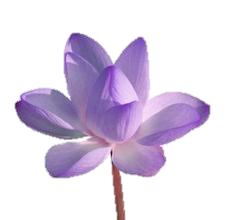 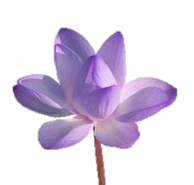 本次共修圆满！

感恩随喜大家！
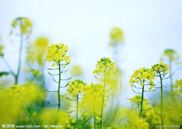 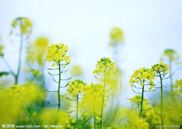 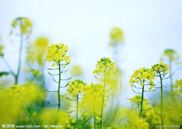 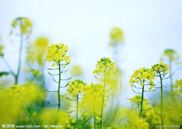 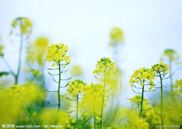 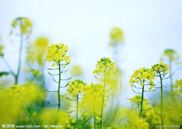 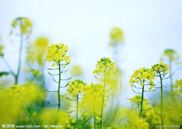